Számológép
Készítette: Erdős Csaba 7/E
Felkészítő tanár: Borbélyné Bacsó Viktória
Működése
Eszközigény
Kinek ajánlom?
Vissza a főmenübe
Működése
Funkciói
Összeadás
Kivonás
Szorzás
Négyzetgyök
Osztás
Hatványozás
Kinek ajánlom?
Ezt a programot azoknak ajánlom akik egyszerűbb számításokat szeretnének elvégezni pár kattintással egy nagyon barátságos kezelőfelületen.Alkalmas lehet házifeladatok megoldására, kisebb számításokra, úgyhogy inkább az 5-7 osztályosoknak ajánlanám.
Eszközigény
Különösebb eszközigény nincs, egy dvd lejátszó vagy egy USB-port szükséges hozzá, utána a telepítő elvégez mindent.
Összeadás
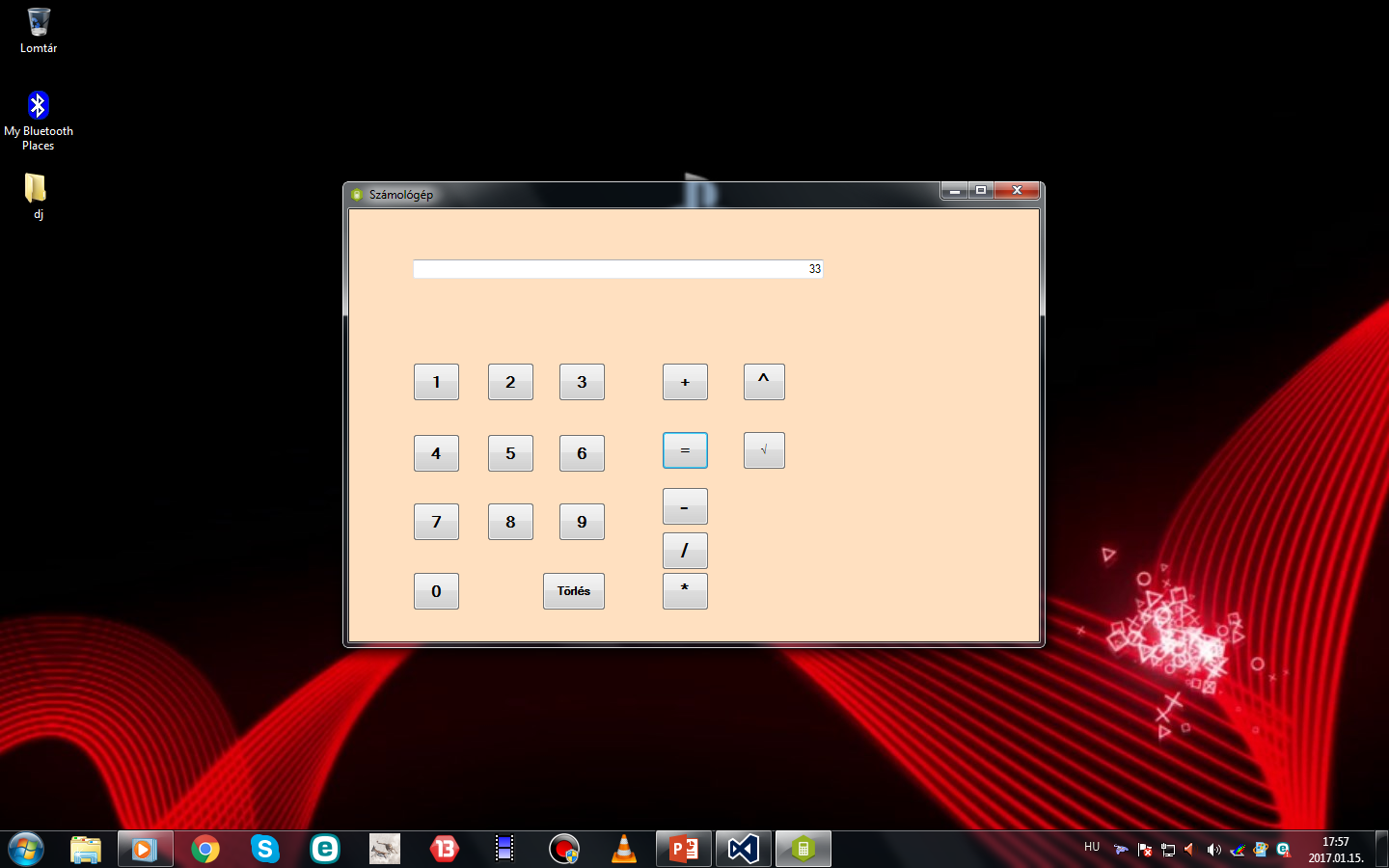 ---->
Vissza a funkciókhoz
Összeadás
Összeadásnál megnyomjuk az egyik tényező gombját,ezután a felső fehér sávban meg fog jelenni az általunk beütött szám,majd nyomjuk meg a plusz gombot, ezután a következőt üssük be, majd a plusz gombot nyomjuk le, és így tovább egészen a végéig. Az utolsó szám után nem kell + gombot nyomni!



Ha végeztünk nyomjuk meg az = gombot és az eredmény meg fog jelenni a fehér sávban.
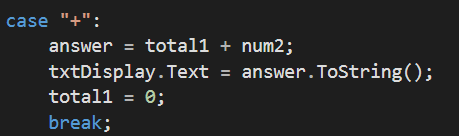 Vissza a funkciókhoz
Kivonás
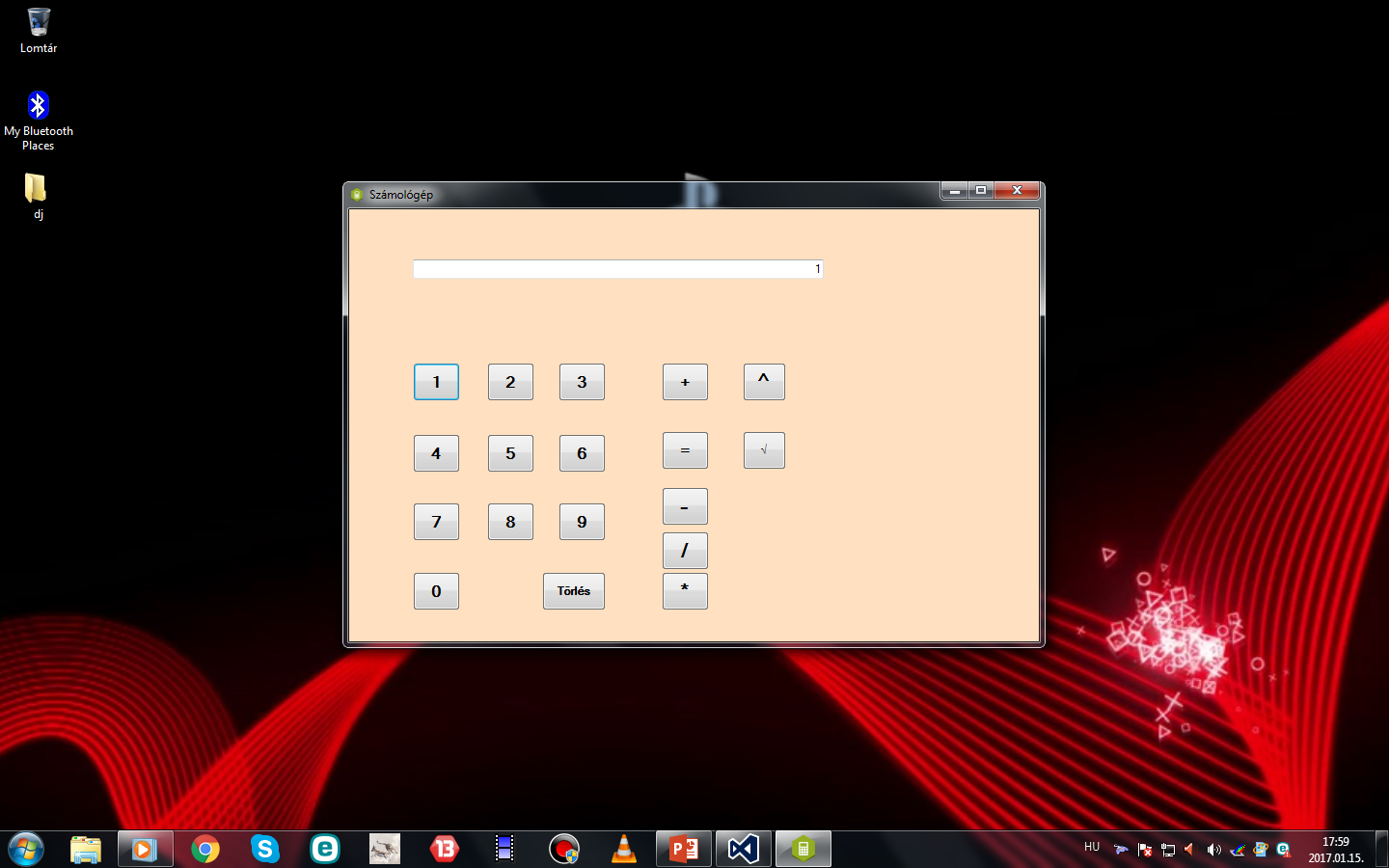 ---->
Vissza a funkciókhoz
Kivonás
Kivonásnál megnyomjuk az egyik tényező gombját,ezután a felső fehér sávban meg fog jelenni az általunk beütött szám,majd nyomjuk meg a - gombot, ezután a következőt üssük be, majd a - gombot nyomjuk le, és így tovább egészen a végéig. Az utolsó szám után nem kell – gombot nyomni!



Ha végeztünk nyomjuk meg az = gombot és az eredmény meg fog jelenni a fehér sávban.
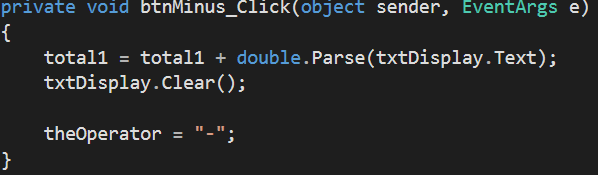 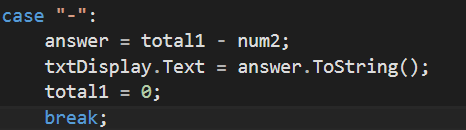 Vissza a funkciókhoz
Szorzás
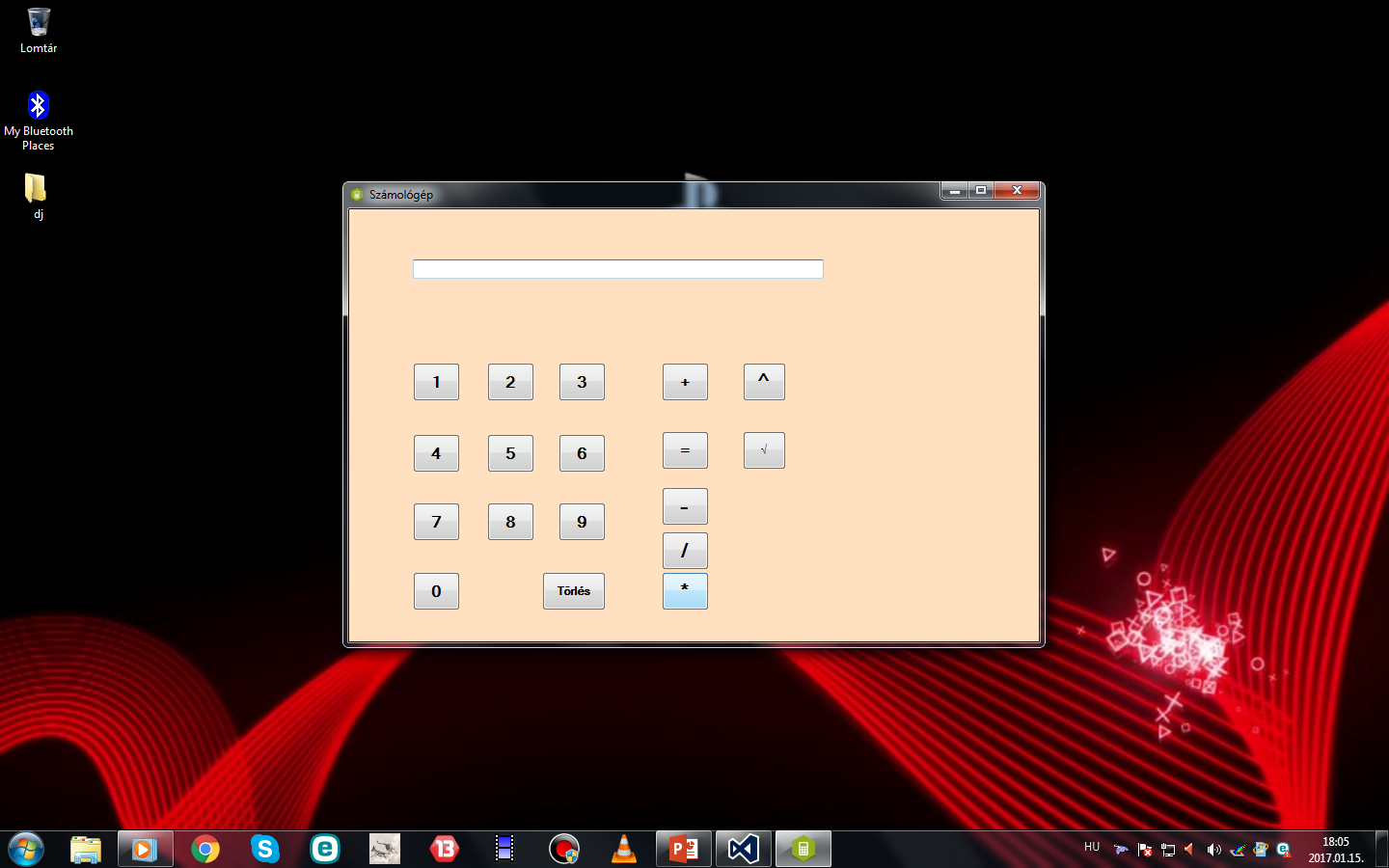 ---->
Vissza a funkciókhoz
Szorzás
Szorzásnál megnyomjuk az egyik tényező gombját,ezután a felső fehér sávban meg fog jelenni az általunk beütött szám,majd nyomjuk meg a * gombot, ezután a következőt üssük be. Az utolsó szám után nem kell * gombot nyomni!



Ha végeztünk nyomjuk meg az = gombot és az eredmény meg fog jelenni a fehér sávban.
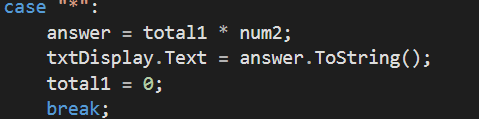 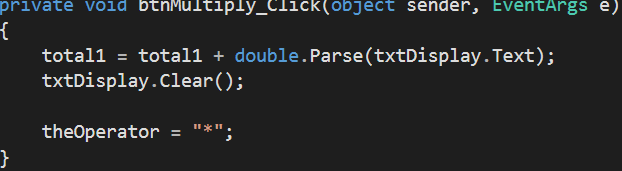 Vissza a funkciókhoz
Négyzetgyök
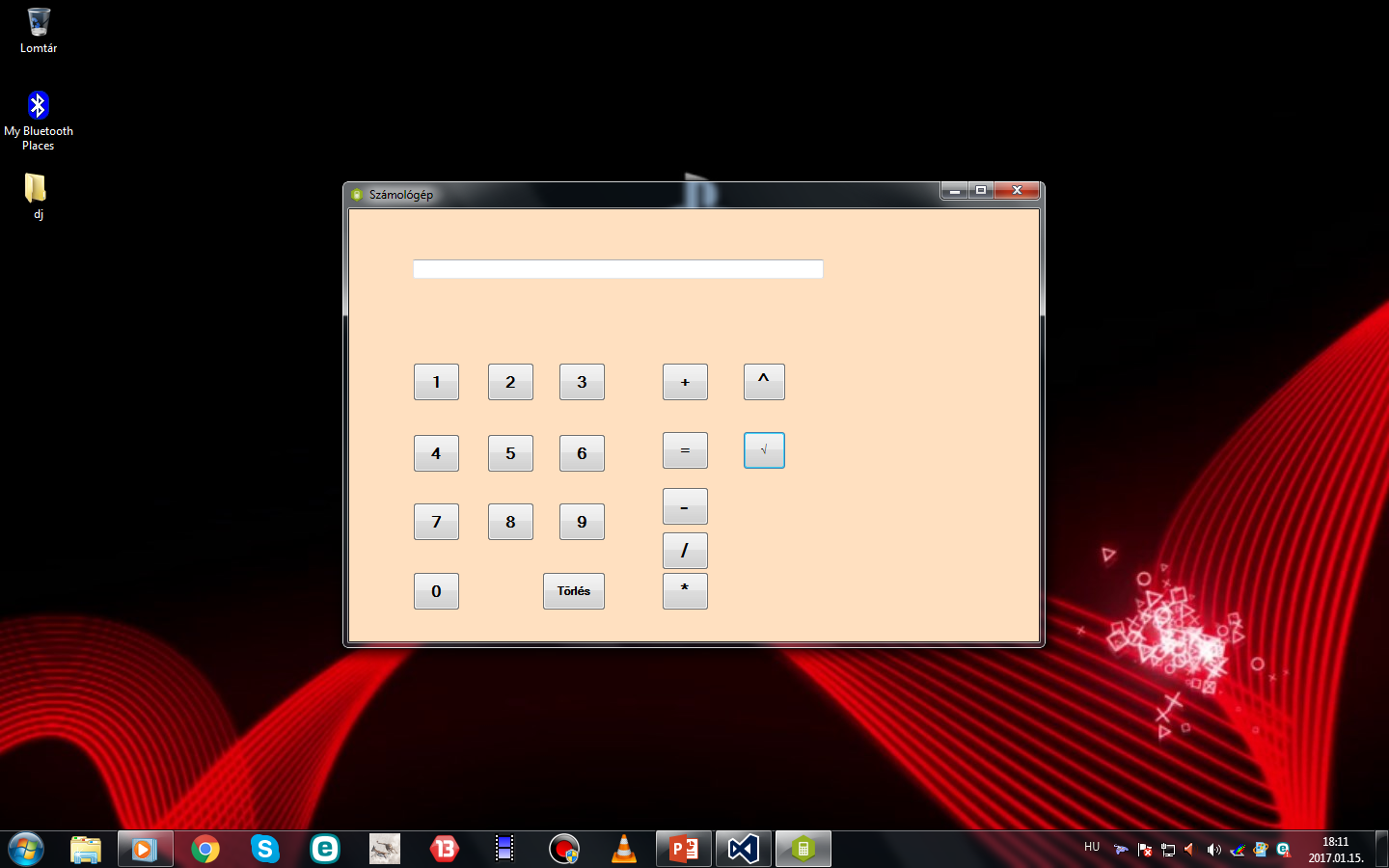 ---->
Vissza a funkciókhoz
Négyzetgyök
Négyzetgyöknél megnyomjuk az egyik tényező gombját,ezután a felső fehér sávban meg fog jelenni az általunk beütött szám,majd nyomjuk meg a √ gombot.




Ha végeztünk nyomjuk meg az = gombot és az eredmény meg fog jelenni a fehér sávban.
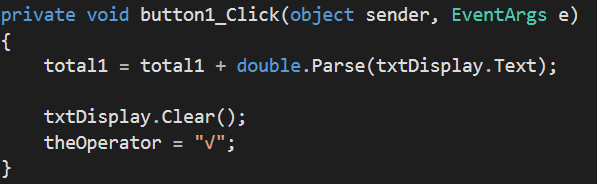 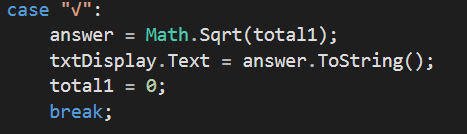 Vissza a funkciókhoz
Osztás
Osztás
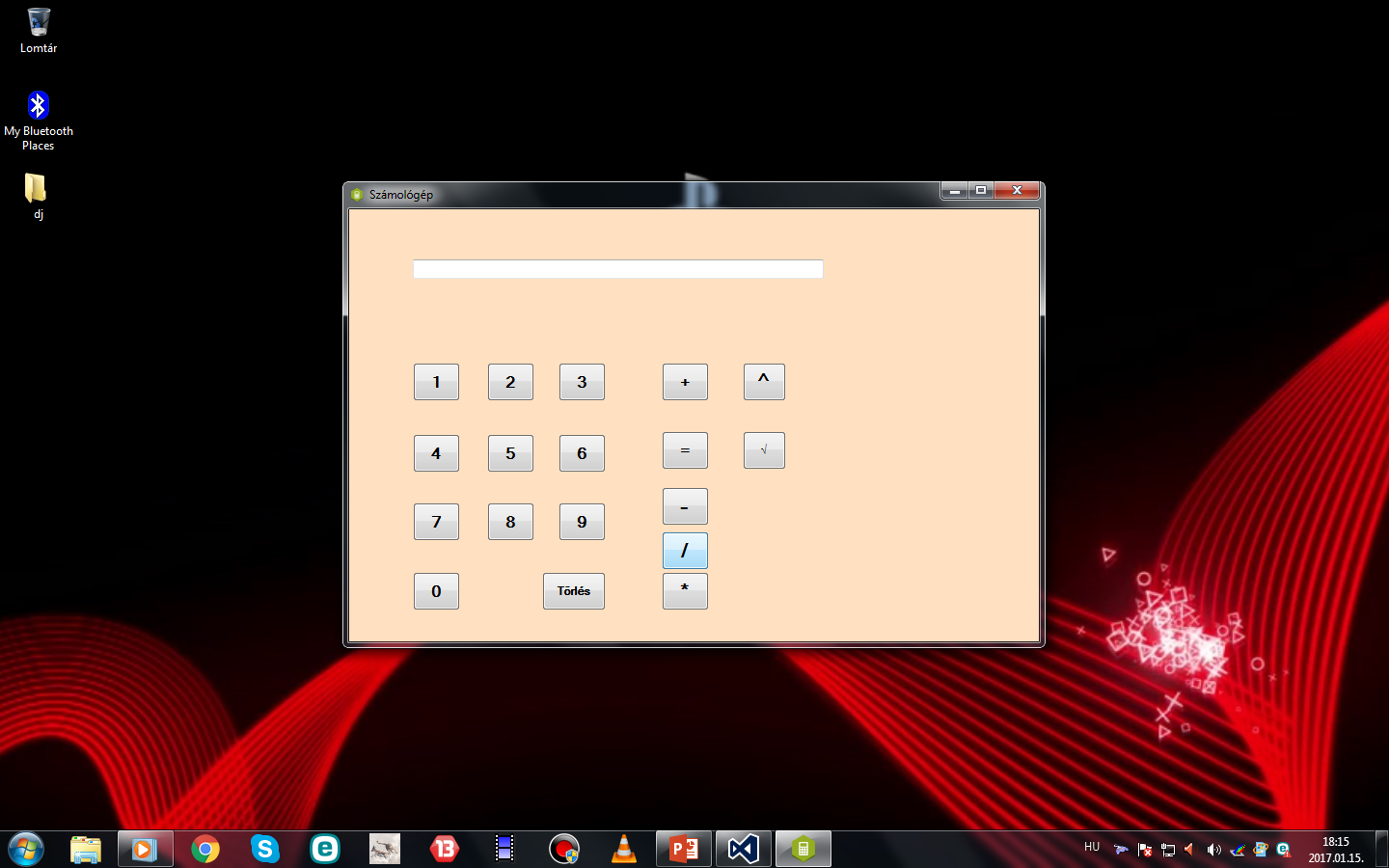 ---->
Vissza a funkciókhoz
Osztás
Osztásnál megnyomjuk az egyik tényező gombját,ezután a felső fehér sávban meg fog jelenni az általunk beütött szám,majd nyomjuk meg a √ gombot.




Ha végeztünk nyomjuk meg az = gombot és az eredmény meg fog jelenni a fehér sávban.
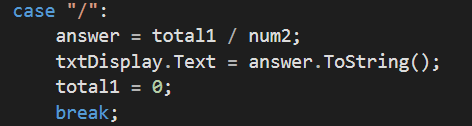 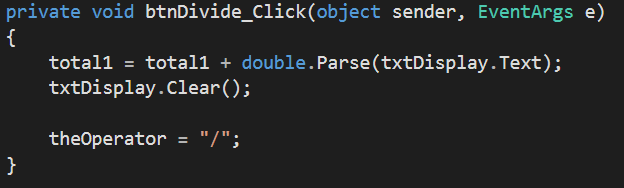 Vissza a funkciókhoz
Hatványozás
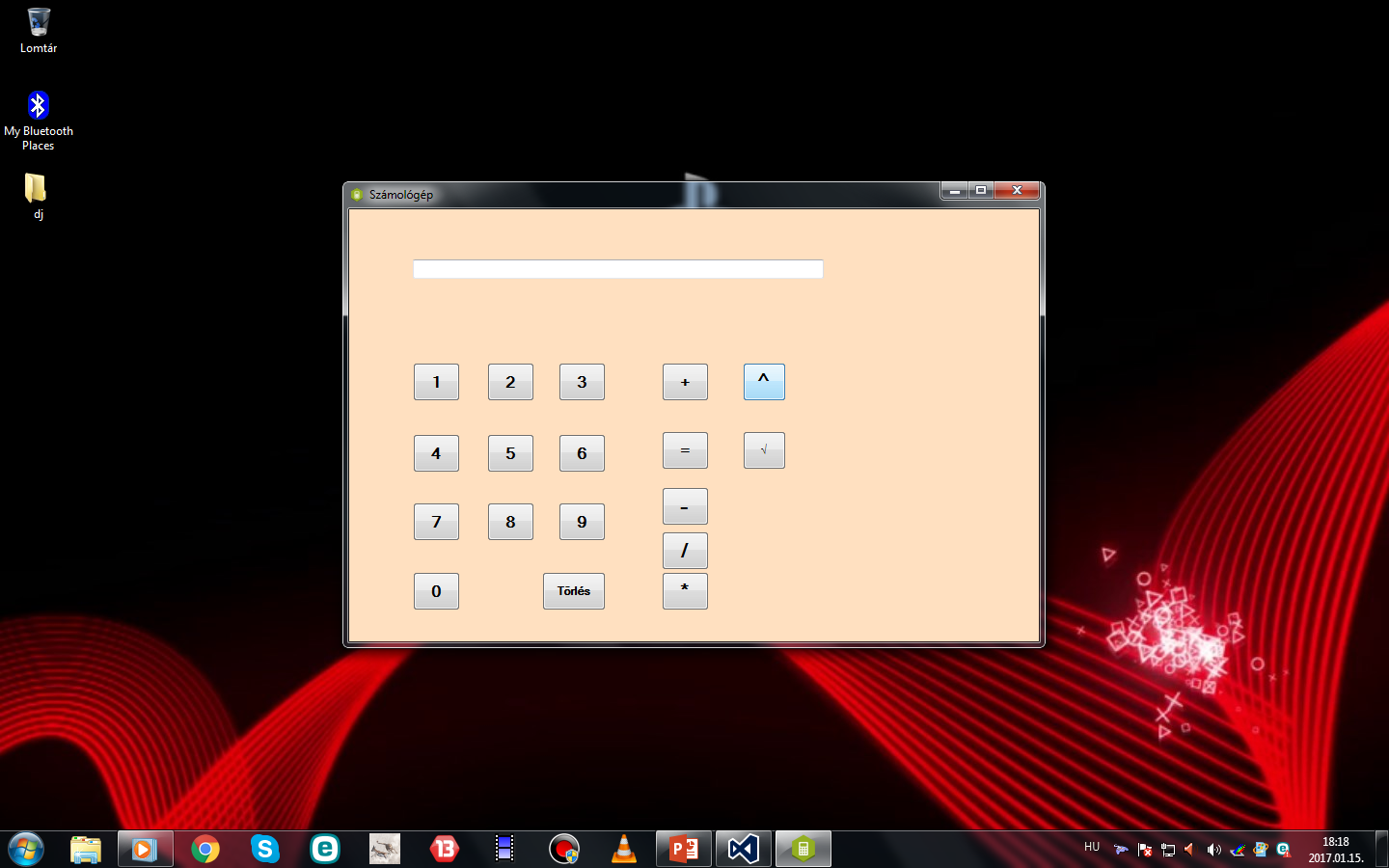 ---->
Vissza a funkciókhoz
Hatványozás
Hatványozásnál  megnyomjuk az egyik tényező gombját,ezután a felső fehér sávban meg fog jelenni az általunk beütött szám,majd nyomjuk meg a ^ gombot.



Ha végeztünk nyomjuk meg az = gombot és az eredmény meg fog jelenni a fehér sávban.
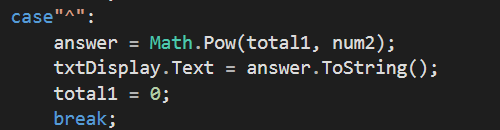 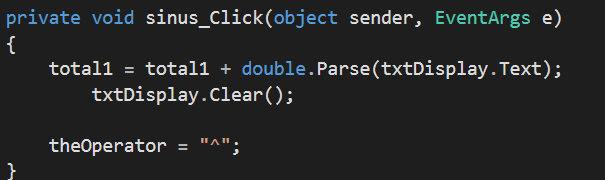 Vissza a funkciókhoz